Тернопільська ЗОШ І-ІІІ ст.№21
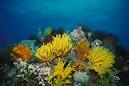 ВОДОРОСТІ       під.Литвинюк Г.І.
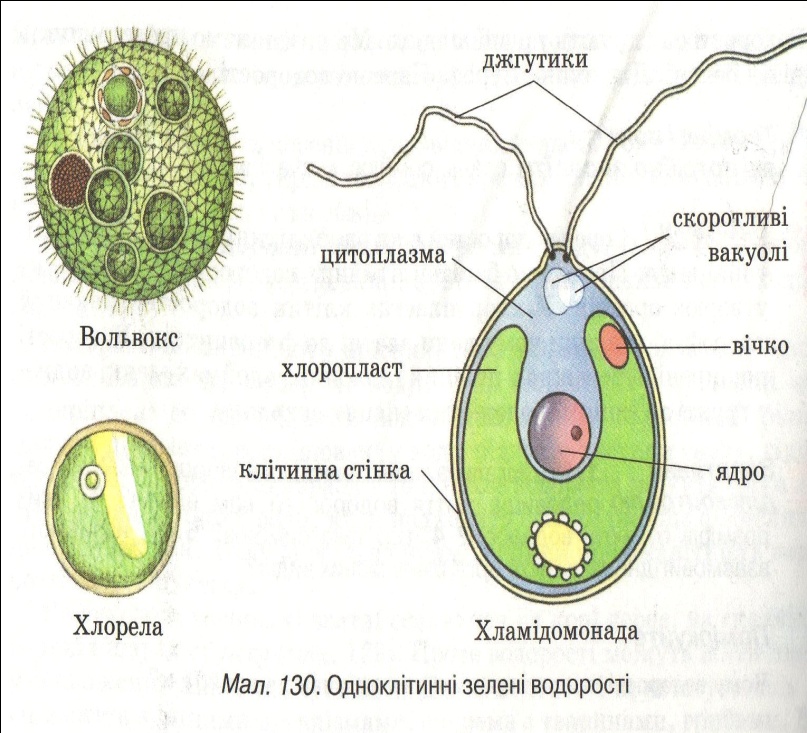 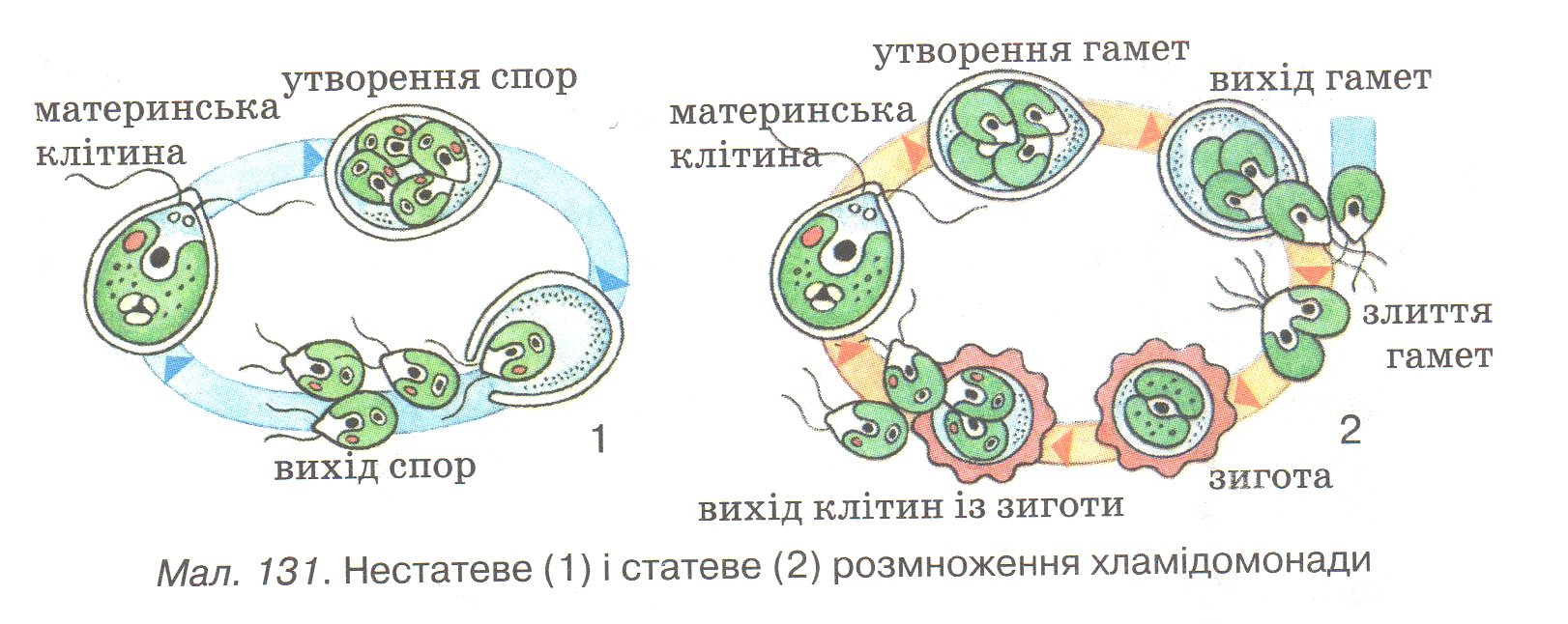 ОДНОКЛІТИННІ       ЗЕЛЕНІ           ВОДОРОСТІ
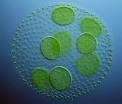 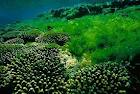 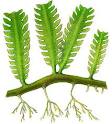 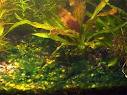 ЗЕЛЕНІ  ВОДОРОСТІ
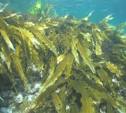 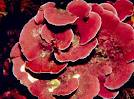 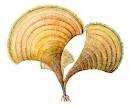 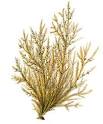 БУРІ    ВОДОРОСТІ
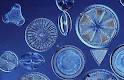 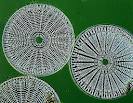 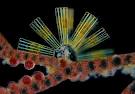 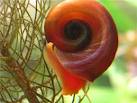 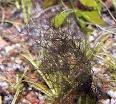 ДІАТОМОВІ ВОДОРОСТІ
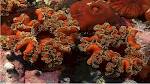 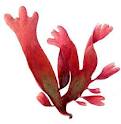 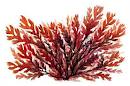 ЧЕРВОНІ ВОДОРОСТІ
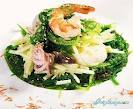 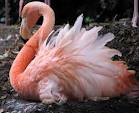 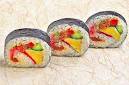 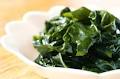 ЗНАЧЕННЯ ВОДОРОСТЕЙ
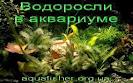 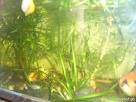 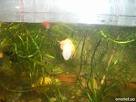 ВОДОРОСТІ  АКВАРІУМУ
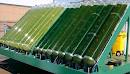 ПАЛИВО МАЙБУТНЬОГО
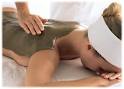 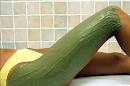 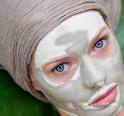 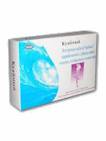 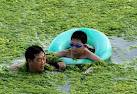 МЕДИЦИНА
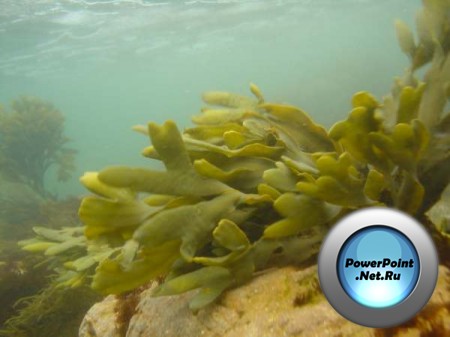 ВОДОРОСТІ